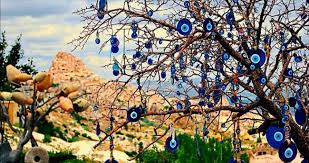 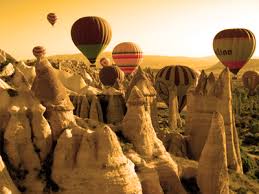 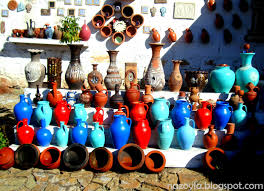 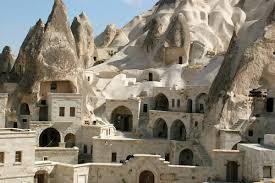 KAPADOKYA TURU
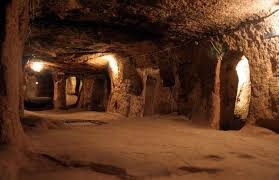 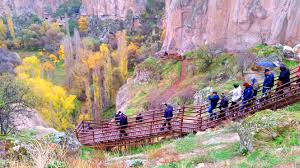 [Speaker Notes: KAPADOKYA TURU]